Financial Assistance 
for 
Adult Learners
Getting Prepared: Create a Budget 
(Balancing Own & Family Needs)
Identify all study period expenses

Explore all sources of income

Be realistic!
Sample Budget for Family of Four
Tuition (average – may be much higher)						$	3,750
Books, Supplies											$	1,675
Rent/Mortgage (including utilities $1,555 x 8 months)		$	12,440
Food ($740 x 8 months)									$	5,920
Phone													$	1,280  
London City Bus Pass (full-time students)   						free
Car Allowance ($345 x 8 months)							$	2,760 
Clothing	($150 x 8 months)								$	1,200
Personal care ($140 x 8 months)							$     1,120
Entertainment ($180 x 8 months)							$     1,440
Internet & Cable											$     1,120
Child care 												$	?
Miscellaneous (medical/dental)							$     
Computer related expenses								$     

TOTAL:													$32,705
Sources of Income/Resources
Potential External Sources of Income/Resources:

	Family, partner support
	RRSPs – Lifelong Learning Plan (full- time students) 
		student or spouse (CRA)
	Government Income (Second Career)
	Sponsorship (First Nations)
	Community or Company Scholarships, Awards, 	Bursaries
	DisabilityAwards.ca 
	Savings, Earnings
	OSAP
		Line of Credit

*Ontario Works for $95 OCAS application fee
Sources of Income/Resources (cont’d)
Potential Sources of financial support at Fanshawe College:

	Awards, Scholarships, Bursaries
Full-time vs. Part-time Student
Full-time = 60% of a course load 
Part-time = 20-59% 

Students with permanent disability:
60% = full-time
40-59% = option to be full-time or part-time
20-39% = part-time
OSAP for Full-time Studies
OSAP is…

Government funded assistance to help with education costs and basic living expenses
Supplements, but does NOT replace, the financial resources that the student (and his/her family/spouse) are expected to contribute to the student’s education

Who is eligible?

Be a Canadian citizen, permanent resident or protected person

Meet Ontario residency requirements; 12 consecutive months in Ontario

Planning to enroll in an approved program that is at least 12 weeks long, at an approved post-secondary institution – must lead to a degree, diploma or certificate.

Be taking at least 60% of a full course load, or 40% if you are a student with a permanent disability

Satisfactory academic progress
OSAP
Apply online, www.osap.gov.on.ca
	Info available to assist with OSAP application and steps 	to follow once it’s	submitted  	(www.fanshawec.ca/financialaid) 

OSAP more than loans, grants money that students don’t repay!
OSAP Grants
Examples of OSAP grants with automatic consideration: 

30% Off Ontario Tuition
Canada-Ontario Integrated Student Loan
Ontario Student Opportunity Grant 
Ontario Access Grants 
Ontario Access Grant for Crown Wards
Ontario Distance Grants
Canada Student Grant for Persons with Dependents
Canada Student Grant for Persons from Middle-Income Families
Canada Student Grant for Persons from Low-Income Families
Canada Student Grant for Persons with Permanent Disabilities
Child Care Bursary

Require a Separate Application:

Bursary for Students with Disabilities
Canada Student Grant for Services and Equipment for Persons with Permanent Disabilities
Repaying your Loan
Interest on your loan is paid for by the government as long as you are a full time student
Begin repayment – 6 months after stop being full time student
May qualify for the Ontario Student Opportunity Grant  
Repayable amount may be reduced each year to $7300 if you meet the criteria
Repayment Assistance Plans available
New Ontario Student Loan Rehabilitation Program
Repayment Calculator on the CanLearn website, www.canlearn.ca
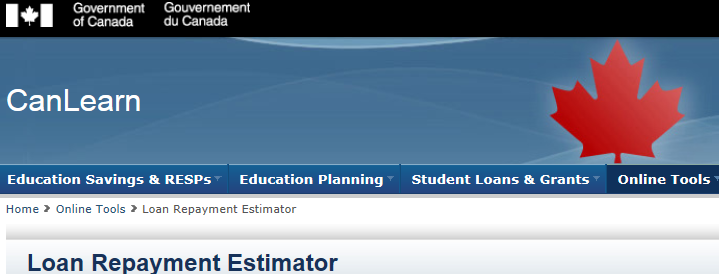 Financial Aid Services at Fanshawe College
Bursaries 
A bursary is a non-repayable award where assessment is based on demonstrated financial need. Other criteria may also be considered.

Financial Aid Bursaries for full-time students:

Entrance Bursary
Fanshawe College Student Assistance Bursary
Part-time Work Study and Summer Work Study
Online application http://www.fanshawec.ca/admissions/financial-aid

Student Awards Bursaries for full-time students:

First Generation Bursary
Aboriginal Post Secondary Education Training Bursary 
Dozens more

Awards & Scholarships for full-time students:

Online application at fanshawec.ca/FAN
Part-time OSAP Assistance
Government funded assistance to help with education costs only

Who is eligible to apply:

a student must be a Canadian citizen, a Permanent Resident, or a Protected Person

Students must submit their part-time funding application to the province where 
       they are residing when they are in part-time studies

A student enrolled in a program or course(s) of study that is between 20% and 59% of a full course load

	Note, a student with a permanent disability who is enrolled in 40% to 59% of a full course 	load has the option of applying for either part-time OSAP or for  full-time OSAP for funding.

Planning to enroll in an approved program that is at least 4 weeks long, at an approved post-secondary institution – must lead to a degree, diploma or certificate

Satisfactory academic progress

Online or paper application www.osap.gov.on.ca
Part-time OSAP funding considered with one application
Canada Study Grant for Part-time Students with Dependents

Canada Student Grant for Part-time Studies

Ontario Part-time Grant

Part-time Canada Student Loan Program

Canada Student Grant for Persons with Permanent Disabilities

Require a Separate Application:

Ontario Bursary for Students with Disabilities

Canada Student Grant for Services and Equipment for Persons with Permanent Disabilities
Financial Aid Services- Part-time Studies
Continuing Education offers courses for many Post-Secondary programs. (Students may also take courses on a part-time basis through day school program with permission from division).

Autism and Behavioural Science
Business – Accounting, Finance, Human Resources, Marketing, Payroll and Bookkeeping
Child and Youth Worker
Developmental Service Worker
Early Childhood Education
Personal Support Worker
[Speaker Notes: OCAS]
Fanshawe College Student Assistance Bursary for Part-time Studies & Continuing Education
The purpose of this bursary is to assist students who have low family income and resources, and are pursuing their degree, diploma or certificate on a part-time basis with the cost of tuition fees and books. Applications are considered on a first-come/first-served basis as limited funding is available.

Paper application available for download www.fanshawec.ca/financialaid

You may receive funding to complete one certificate, diploma or degree program only.
       Maximum bursary assistance available per academic year is $2500, for a total of four academic        
       years.  

Must be a Canadian Citizen, Permanent Resident or Protected Person

Registered in graded, Ministry approved course(s) and have explored and been deemed ineligible for any other type of government financial assistance.  Courses must be required to complete a Fanshawe College degree, diploma or certificate. Courses that are part of Professional Associations, In-A-Day format or general in nature are not eligible.

Funding received through this bursary is taxable.  If you receive this bursary, the college will issue you a T4A in February indicating the total amount of bursary assistance received.

One paper application for both Continuing Education Bursaries administered by Financial Aid Services and Student Awards.

All applications are submitted to Financial Aid Services first.  Applications maybe referred to Student Awards in the event that student’s educational costs are not met.
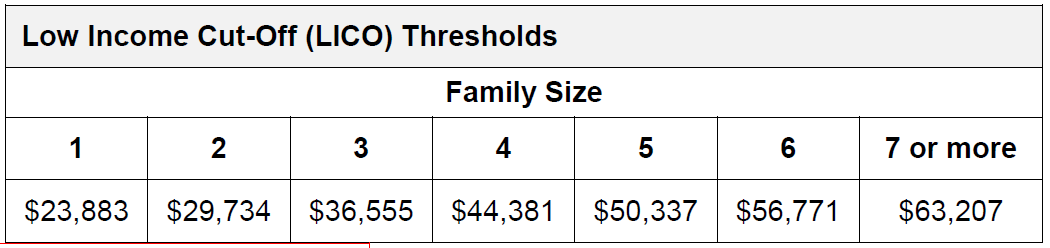 Student Awards
Fanshawe College Continuing Education Bursary

Students must apply first to the Fanshawe College Student Assistance Bursary for Part-time Studies & Continuing Education through Financial Aid Services in E2020.

Available to students who are registering in a Continuing Education credit course; which is part of a certificate or diploma program and for which is not eligible for any other financial assistance program funding

General Interest courses are not funded through this bursary

Applications must be submitted at least 2 weeks prior to the start of class

Bursary assistance through the Student Awards Office is only available for a maximum of $300 if a student is taking up to 3 courses and a maximum of $750 if the student is taking 4 or more courses.  Bursary assistance is only used for tuition, and does not cover the cost of books, supplies or living expenses.

Students will be notified by email once a decision has been made.
Student Awards – Awards for Part-time Students
W. J. Pillsworth Award 
Maintained a minimum 3.5 GPA (cumulative)
Demonstrated increased motivation and interest in achievement of career goals
At time of award, students will have completed one of the eligible Fanshawe College certificate or diploma programs with the majority (at least 50%) of credits completed through Continuing Education courses
Supplemental Questions (Essay Required):
Please provide detailed information regarding your academic achievement, motivation, and interest in achievement of career goals throughout your Continuing Education studies. (Minimum 250 words).

Fanshawe College Alumni Association Continuing Education Award
Alumni members who have returned to Fanshawe College to obtain an additional diploma or certificate through Continuing Education studies
Maintained a minimum 2.0 GPA (cumulative)
Has overcome obstacles or hardships in order to obtain an additional diploma or certificate
Supplemental Questions (Essay Required):
What obstacles/hardships did you encounter while obtaining your additional diploma or certificate through Continuing Education study at Fanshawe College? (Minimum 250 words).
2. 	How did you overcome these obstacles/hardships? (Minimum 250 words).
3. 	What benefits have resulted from your obtaining an additional diploma or certificate? (Minimum 250 words).

Carol Eyre Memorial Award 
Graduating student enrolled in the Human Resources Management certificate program (through Fanshawe College Continuing Education), or full-time in the Human Resources Management diploma program (through the Lawrence Kinlin School of Business)
Maintained a minimum 3.0 GPA (cumulative)
Demonstrates community involvement and volunteerism (preferably in fields relating to Human Resources)
Supplemental Questions (Essay Required):
Please outline your human resources profession involvement/volunteer activity during your current program of study. In what ways have you been an advocate for the human resources profession? (Minimum 250 words).

Students apply directly online www.fanshawec.ca/FAN.
Financial Readiness Assistance at Fanshawe
Spring Open House (Saturday, March 28, 2015) information sessions and service fair

Spring/Summer Financial Readiness Sessions to assist with OSAP applications, bursary applications and budgeting/planning www.fanshawec.ca/financialaid 

Head start information sessions
Financial Readiness Planning
Financial Consumer Agency of Canada
	www.fcac-acfc.gc.ca 
Debt Free Grad
Contact Us